Складові комп’ютерів та їх призначення.
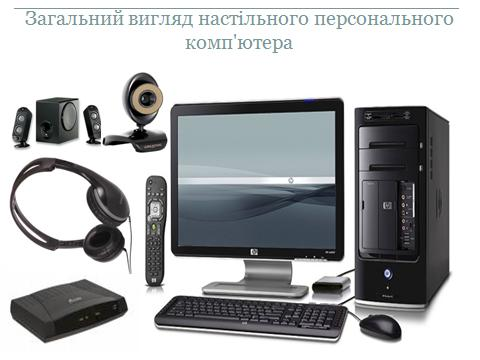 Мета уроку:
навчальна: ознайомити зі складовими комп’ютера, розрізняти поняття «пристрої введення, зберігання і виведення даних», познайомити з їх призначенням.
розвиваюча: розвивати логічне мислення; формувати вміння діяти за інструкцією, планувати свою діяльність, аналізувати i робити висновки;
виховна: виховувати інформаційну культуру, уважність, акуратність, дисциплінованість.
Ти дізнаєшся про:
складові персонального комп’ютера, їх призначення;
пристрої введення даних (миша, клавіатура);
пристрої зберігання даних (жорсткий магнітний диск, оптичний диск, флеш-пам’ять);
пристрої виведення даних (монітор, принтер);
Комп’ютер – це машина, яка виконує логічні і математичні операції над даними і видає результати у формі, зрозумілій людині або машині.
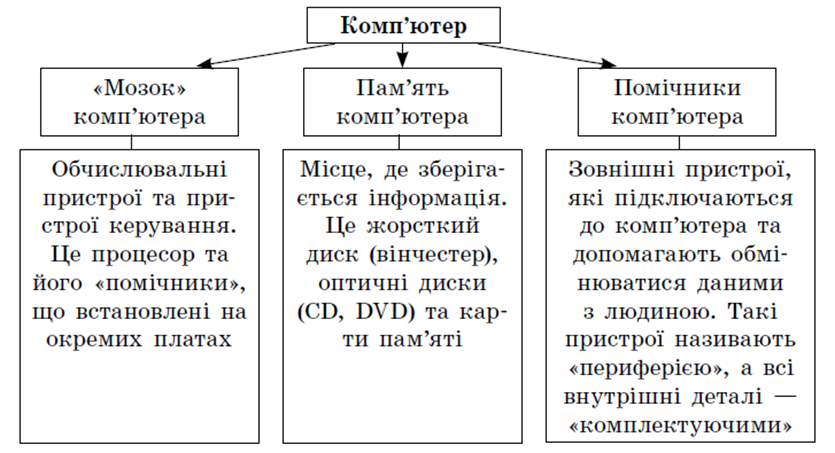 Які є основні складові комп’ютера?
Системний блок
Монітор
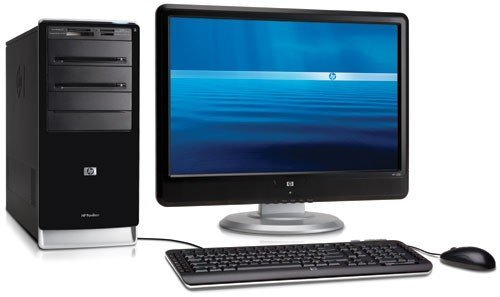 Маніпулятор «миша»
Клавіатура
Будова комп’ютера:
Пристрої введення інформації: клавіатура, маніпулятори миша,  джойстик, сканер, графічний планшет, відеокамери.
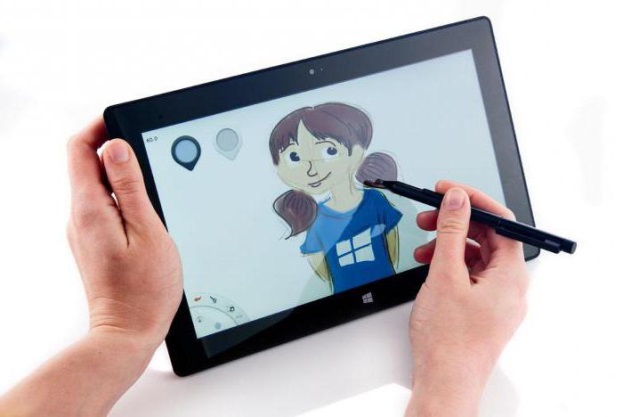 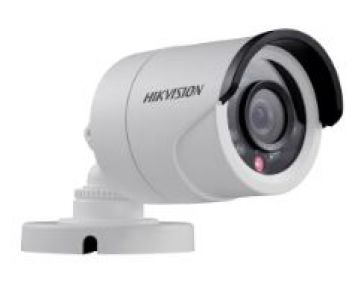 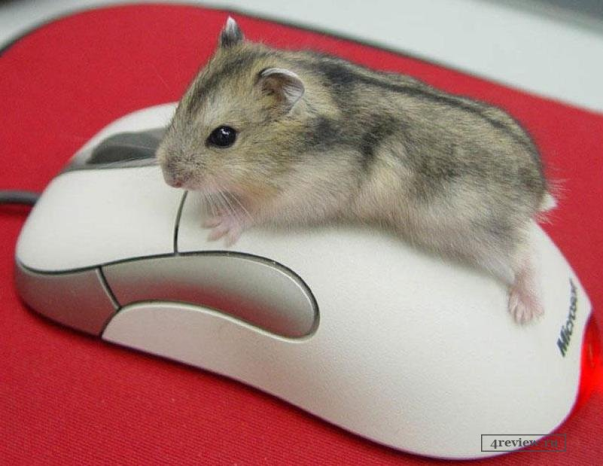 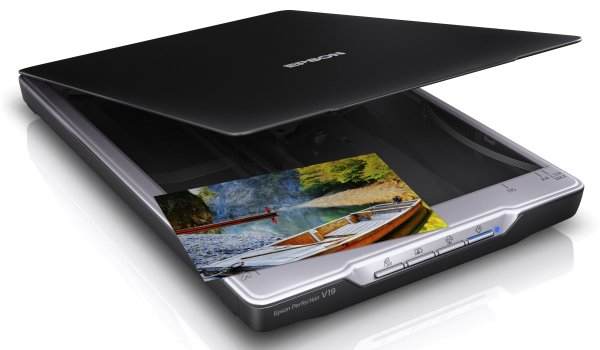 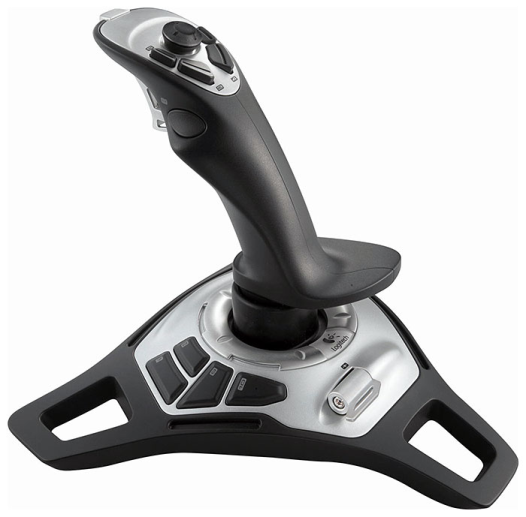 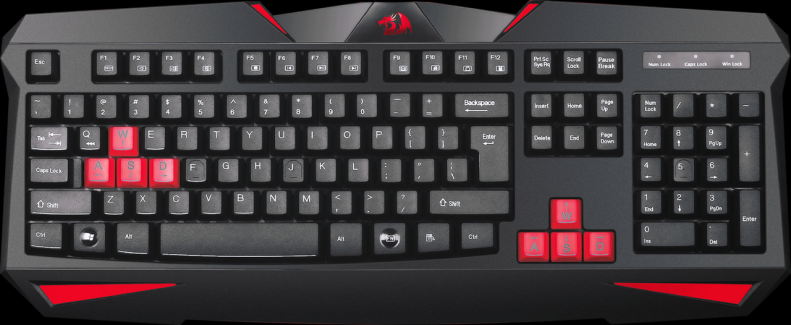 Пристрої виведення інформації: монітори, принтери,  звукові колонки, телефони, навушники, мультимедійні проектори.
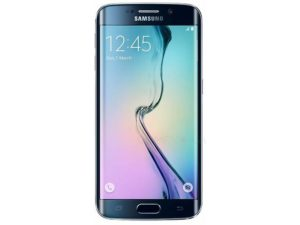 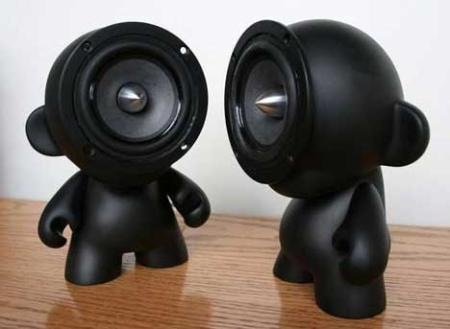 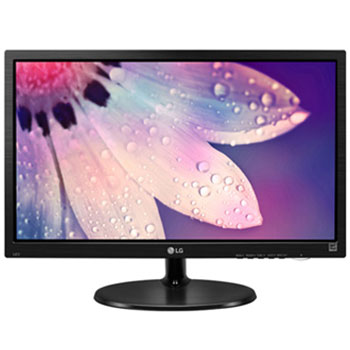 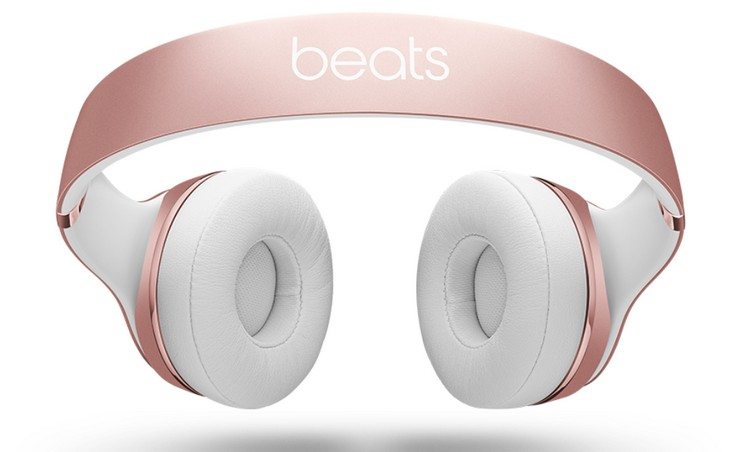 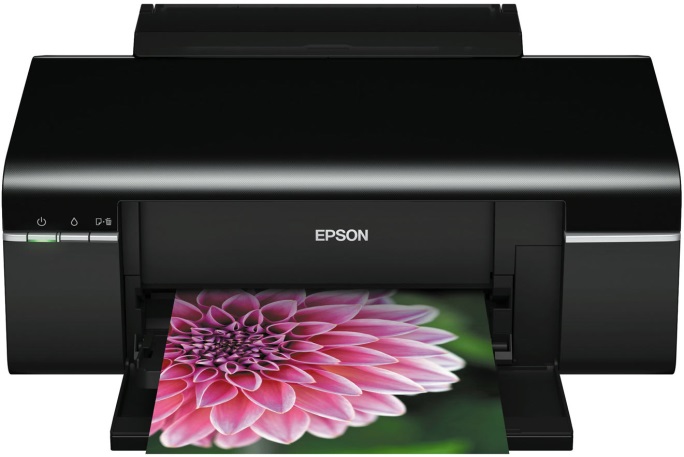 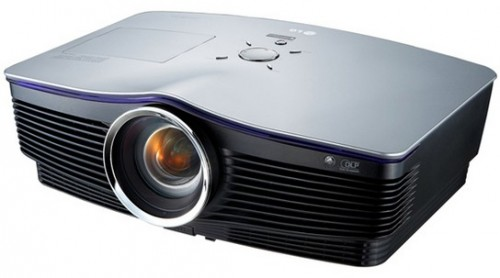 Висновки
Персональний комп’ютер призначений для роботи одного користувача.
 Основні складові комп’ютера: системний блок, монітор, клавіатура та миша. 
 Найважливіші пристрої комп’ютера — процесор і пам’ять — містяться в системному блоці.
 Додаткові пристрої комп’ютера розділяються на пристрої введення даних, пристрої виведення, пристрої збереження даних та комунікаційні пристрої.
Працюємо з комп’ютером
https://learningapps.org/1143908
Домашнє завдання
Переглянути відео, перейшовши за посиланням:https://www.youtube.com/watch?v=vLA-Qp5VMac